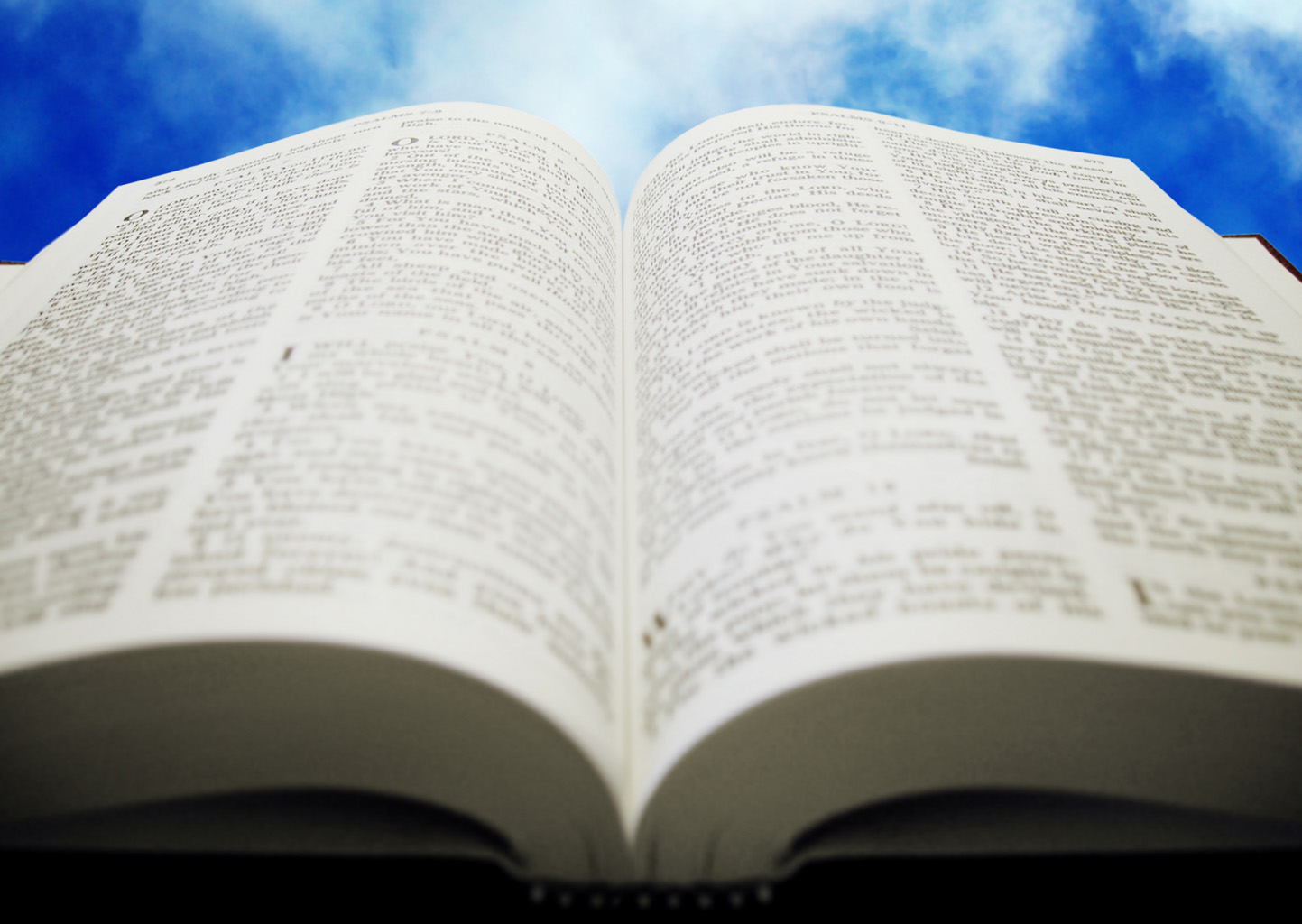 Welcome!
Sunday
Worship 		  			10:00 AM
Sunday
Bible Class (Livestream) 	 	5:00  PM
Wednesday
Bible Class 			 	7:00  PM
www.SunsetchurchofChrist.net
1 Corinthians 16:2
On the first day of the week let each one of you lay something aside, storing up as he may prosper, that there be no collections when I come.


A collection basket 
is in the foyer
Handling the 
Word of God
Handling the Word
Be diligent to present yourself approved to God as a workman who does not need to be ashamed, accurately handling the word of truth. 															2 Timothy 2:15
Handling the Word
Accurate handling: 
	Using in a way that works 
	Avoiding injury or damage 

Why must we handle it accurately?
Because it is a Weapon
And take the helmet of salvation, and the sword of the Spirit, which is the Word of God; 																Ephesians 6:17
Because it is a Weapon
For the word of God is living and powerful, and sharper than any two-edged sword, piercing even to the  division of soul and spirit, and of joints and marrow, and is a discerner of the thoughts and intents of the heart. 								Hebrews 4:12
Because it is a Foundation
"Whoever comes to Me, and hears My sayings and does them, I will show you whom he is like: He is like a man building a house, who dug deep and laid the foundation on the rock. And when the flood arose, the stream beat vehemently against that house, and could not shake it, for it was founded on the rock.” 										Luke 6:47
Because it is Your Food
But He answered and said, "It is written, 'Man shall not live by bread alone, but by every word that proceeds from the mouth of God.'“															Matthew 4:4
Because it is Your Food
As newborn babes, desire the pure milk of the word, that you may grow thereby, if indeed you have tasted that the Lord is gracious														 1 Peter 2:2-3
[Speaker Notes: Mt 10:32 "Therefore whoever confesses Me before men, him I will also confess before My Father who is in heaven. 33 "But whoever denies Me before men, him I will also deny before My Father who is in heaven.]
Because it is a Light
Your word is a lamp to my feet and a light to my path. 													Psalm 119:105
[Speaker Notes: Jer 10:23 O LORD, I know the way of man is not in himself; It is not in man who walks to direct his own steps.]
Because it is a Light
And so we have the prophetic word confirmed, which you do well to heed as a light that shines in a dark place, until the day dawns and the morning star rises in your hearts; 												2 Peter 1:19
[Speaker Notes: Jer 10:23 O LORD, I know the way of man is not in himself; It is not in man who walks to direct his own steps.]
Because it is a Fire
"Is not My word like a fire?" says the LORD, "And like a hammer that breaks the rock in pieces? 														Jeremiah 23:29
[Speaker Notes: Jer 5:14 Therefore thus says the LORD God of hosts: "Because you speak this word, Behold, I will make My words in your mouth fire, And this people wood, And it shall devour them.]
Because it is a Mirror
For if anyone is a hearer of the word and not a doer, he is like a man observing his natural face in a mirror; for he observes himself, goes away, and immediately forgets what kind of man he was. But he who looks into the perfect law of liberty and continues in it, and is not a forgetful hearer but a doer of the work, this one will be blessed in what he does. 			James 1:23
[Speaker Notes: Jer 5:14 Therefore thus says the LORD God of hosts: "Because you speak this word, Behold, I will make My words in your mouth fire, And this people wood, And it shall devour them.]
Accurately Handling
The dangers of mishandling the Word: 
  Being judged – John 12:48 
  Being deceived  – 2 Thessalonians 2:10
[Speaker Notes: Joh 12:48 "He who rejects Me, and does not receive My words, has that which judges him--the word that I have spoken will judge him in the last day.]
Application
Take a moment and ask yourself:
   What if God gives me in my measure?
   What measure do I ask of God?
   What ways can I increase my measure?
Because it is a Seed
"Now the parable is this: The seed is the word of God.” 															Luke 8:11
Because it is a Seed
Having been born again, not of corruptible seed but incorruptible, through the word of God which lives and abides forever									 1 Peter 1:23
Because it is a Seed
Therefore lay aside all filthiness and overflow of wickedness, and receive with meekness the implanted word, which is able to save your souls. 													James 1:21
Because it is a Seed
How do we “receive the Word”?
These were more fair-minded than those in Thessalonica, in that they received the word with all readiness, and searched the Scriptures daily to find out whether these things were so. 														Acts 17:11
[Speaker Notes: 1Th 2:13 ¶ For this reason we also thank God without ceasing, because when you received the word of God which you heard from us, you welcomed it not as the word of men, but as it is in truth, the word of God, which also effectively works in you who believe.]
Because it is a Seed
How do we “receive the Word”?
…when you received the word of God which you heard from us, you welcomed it not as the word of men, but as it is in truth, the word of God, which also effectively works in you who believe. 						1 Thessalonians 2:13
[Speaker Notes: 1Th 2:13 ¶ For this reason we also thank God without ceasing, because when you received the word of God which you heard from us, you welcomed it not as the word of men, but as it is in truth, the word of God, which also effectively works in you who believe.]
Because it is a Seed
How do we “receive the Word”?
Then those who gladly received his word were baptized; and that day about three thousand souls were added to them. 								Acts 2:41
[Speaker Notes: 1Th 2:13 ¶ For this reason we also thank God without ceasing, because when you received the word of God which you heard from us, you welcomed it not as the word of men, but as it is in truth, the word of God, which also effectively works in you who believe.]
Receive the Seed
Hear the Word of God
Search it (and yourself) to see if it is so
Believe in it
Be baptized into Christ
[Speaker Notes: 1Th 2:13 ¶ For this reason we also thank God without ceasing, because when you received the word of God which you heard from us, you welcomed it not as the word of men, but as it is in truth, the word of God, which also effectively works in you who believe.]